Parts of the speech
NOUNS
A noun is a word or word group that is used to name 
a person, place, thing or an idea.
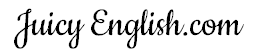 Parts of the speech
VERBS
A verb “is what you do!” – it shows an action.
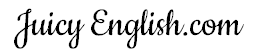 Parts of the speech
Look at the picture and the word given. 
What’s is the  abbreviation and part of speech?
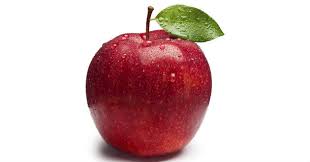 apple
n. - noun
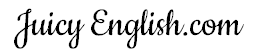 Parts of the speech
Look at the picture and the word given. 
What’s is the  abbreviation and part of speech?
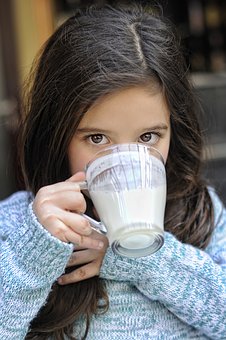 drink
v. - verb
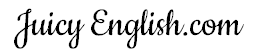 Parts of the speech
Look at the picture and the word given. 
What’s is the  abbreviation and part of speech?
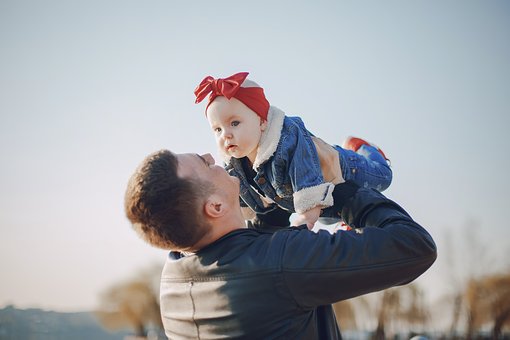 father
n. - noun
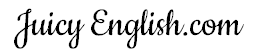 Parts of the speech
Look at the picture and the word given. 
What’s is the  abbreviation and part of speech?
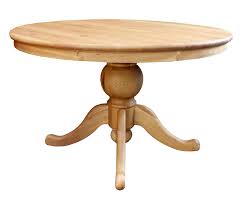 table
n. - noun
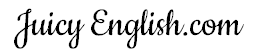 Parts of the speech
Look at the picture and the word given. 
What’s is the  abbreviation and part of speech?
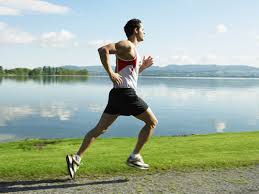 run
v. - verb
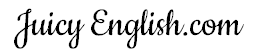 Parts of the speech
Look at the picture and the word given. 
What’s is the  abbreviation and part of speech?
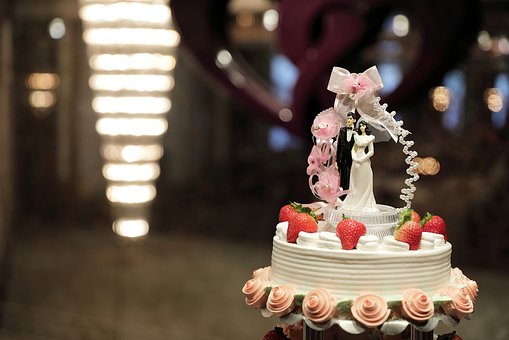 cake
n. - noun
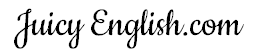 Parts of the speech
Look at the picture and the word given. 
What’s is the  abbreviation and part of speech?
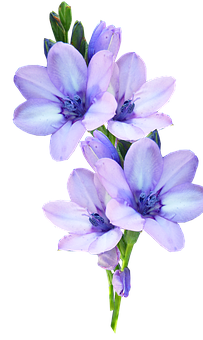 flower
n. - noun
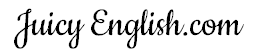 Parts of the speech
Look at the picture and the word given. 
What’s is the  abbreviation and part of speech?
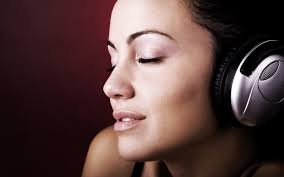 listen to
v. - verb
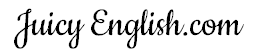 Parts of the speech
Look at the picture and the word given. 
What’s is the  abbreviation and part of speech?
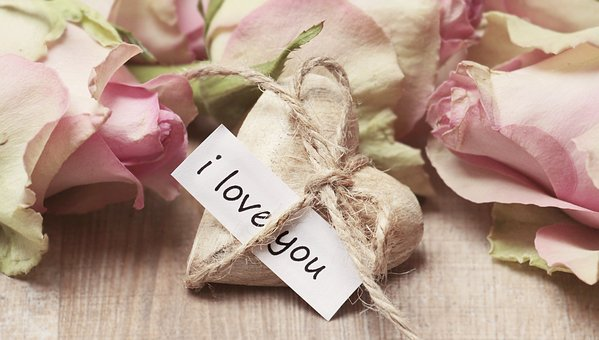 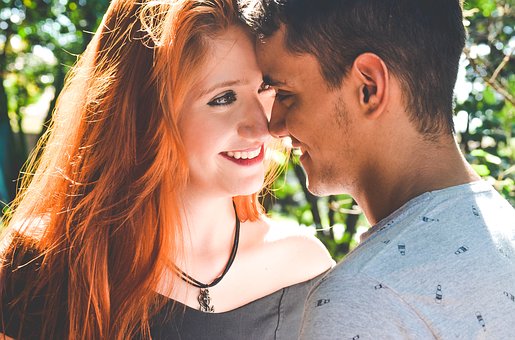 love
n. noun / v. - verb
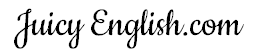